B.ED. SECOND YEAR -Important  - viva Questions for practical Examination
Dr.Subha
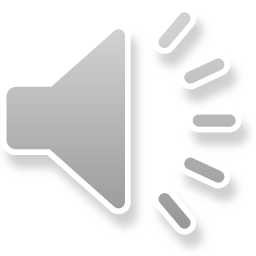 NUMBER OF RECORDS SUBMITTED
FOR EACH PEDAGOGY

1.LESSON PLAN RECORDS                                      -     2 
2.LESSON OBSERVATION RECORD                         -     1
3.DIAGNOSTIC AND REMEDIATION RECORD        -     1
4. EPC 4 – ENHANCING PROFESSIONAL CAPACITY  -  INTERNAL
5. YOGA AND HEALTH EDUCATION  RECORD            - INTERNAL
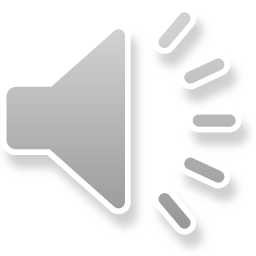 MICRO TEACHING
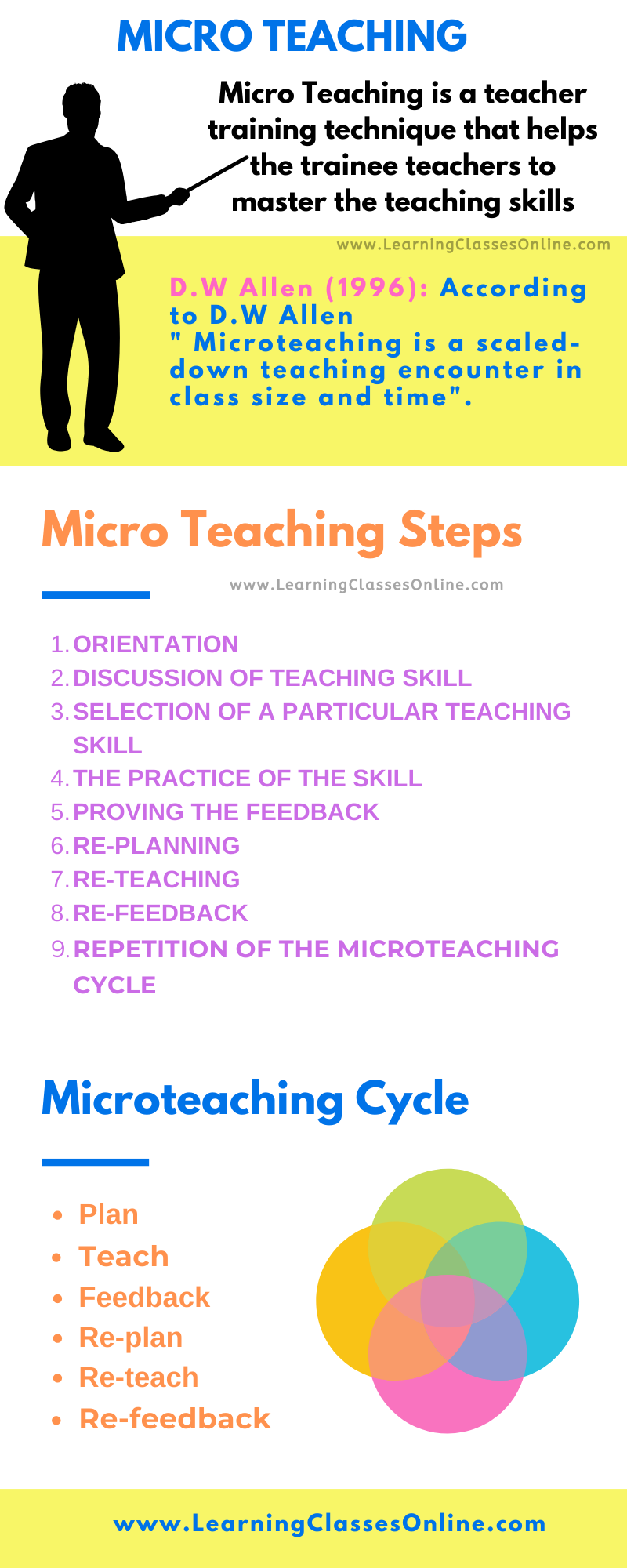 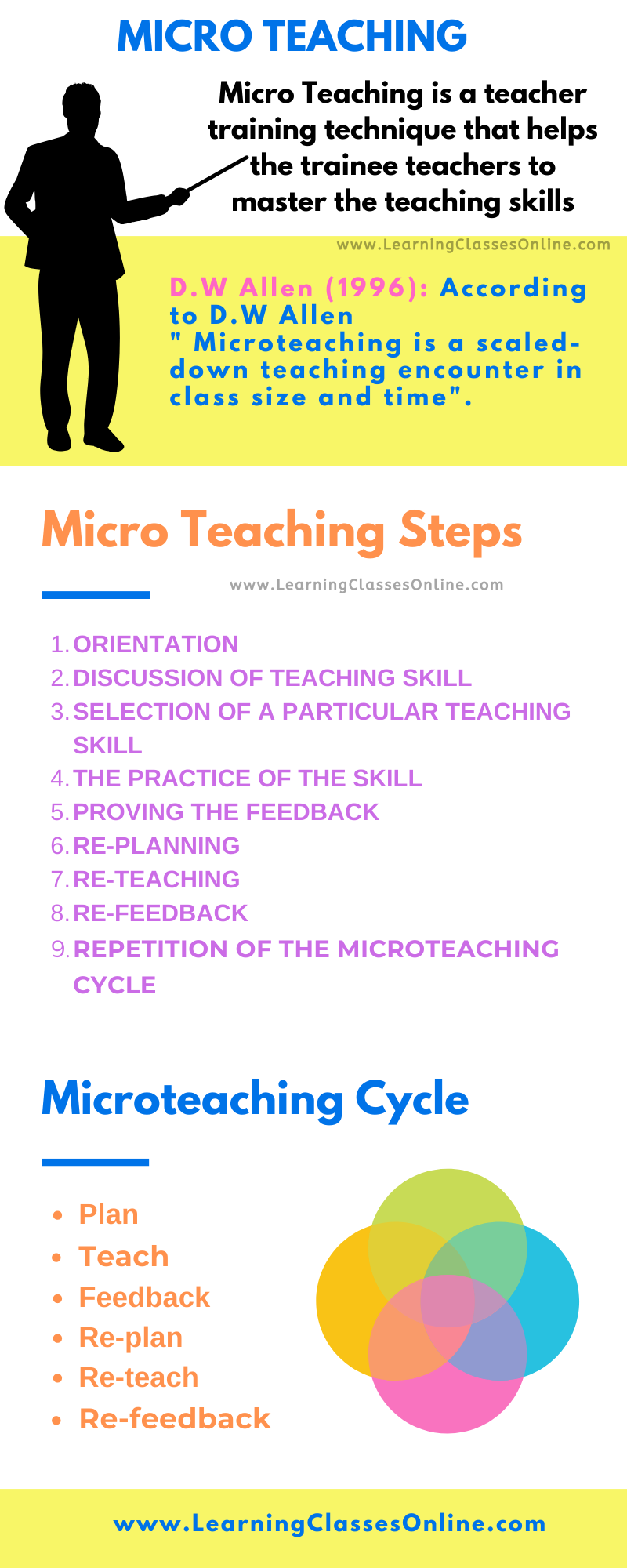 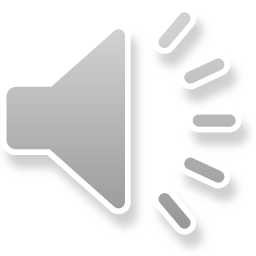 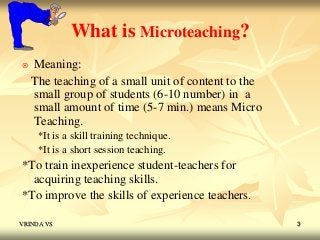 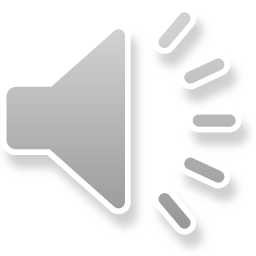 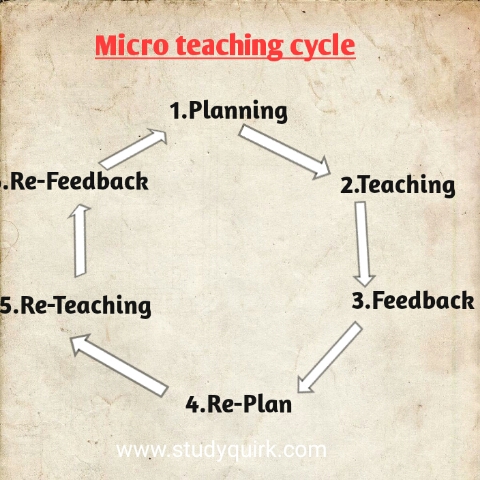 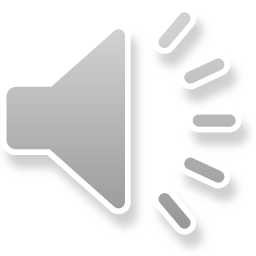 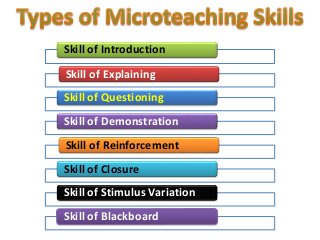 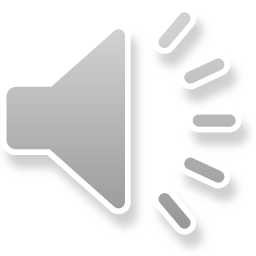 TEST MEASUREMENT AND EVALUATION
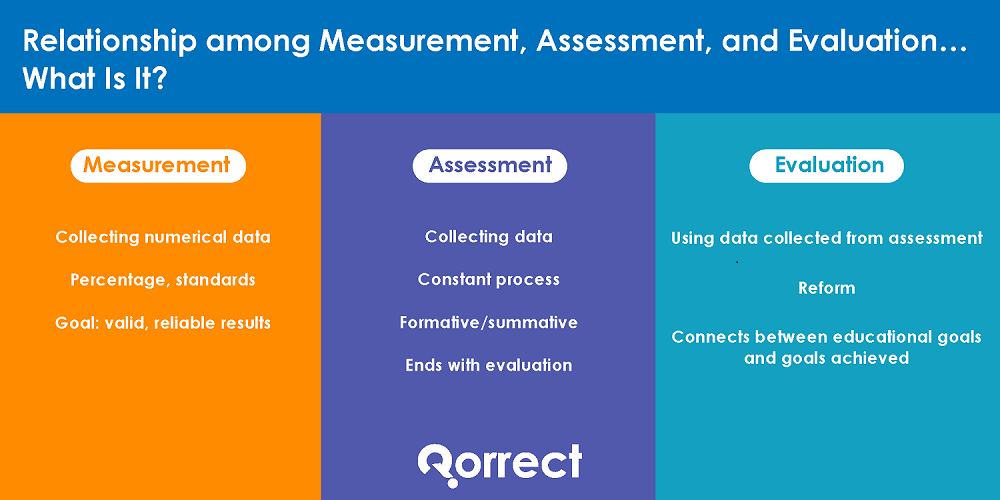 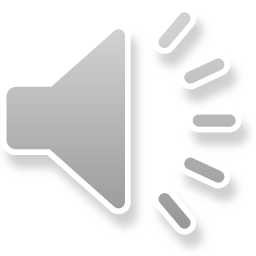 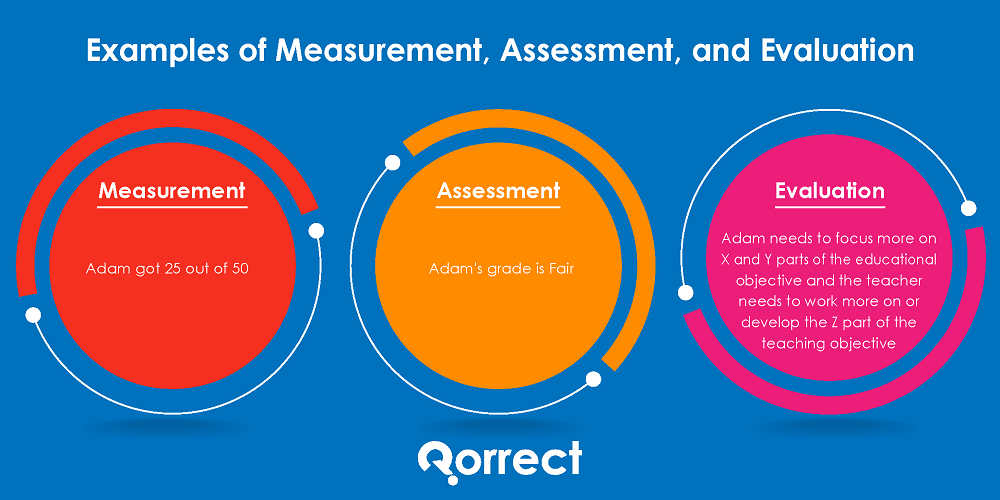 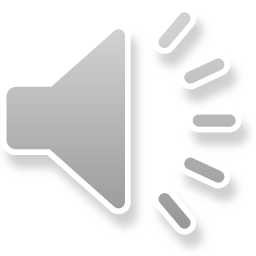 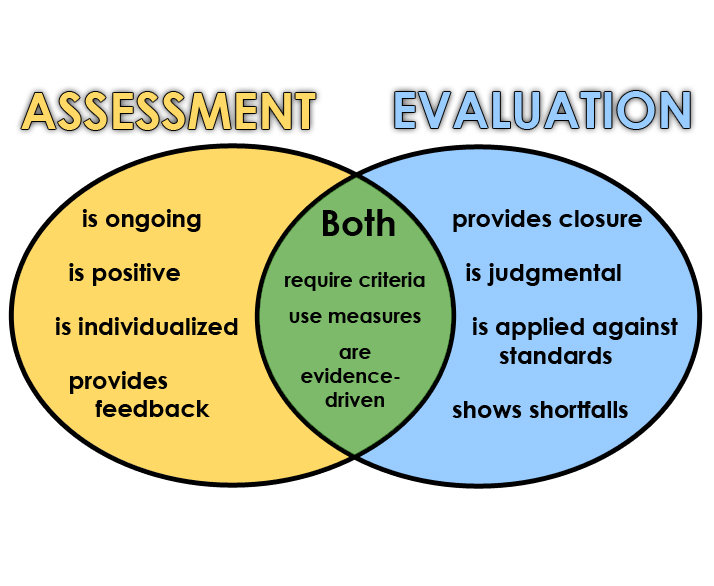 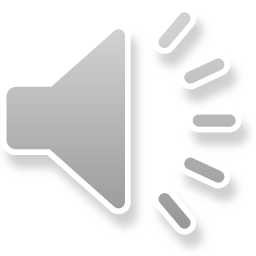 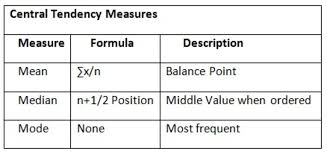 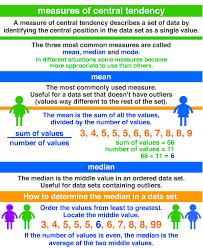 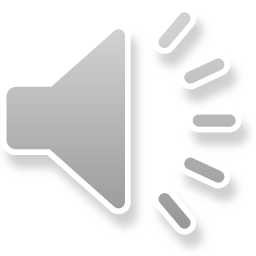 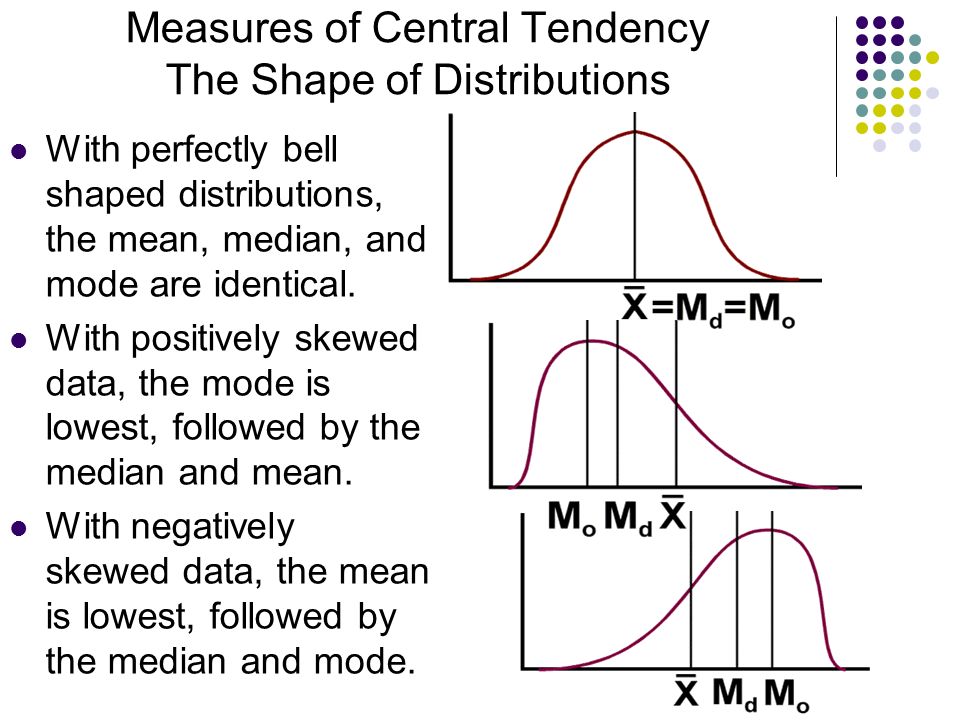 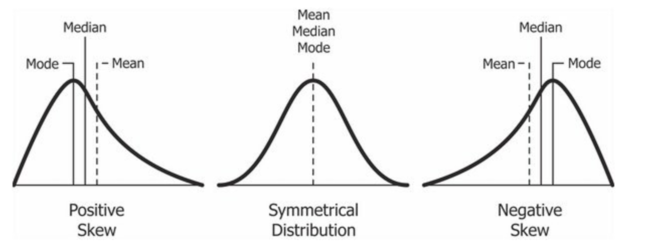 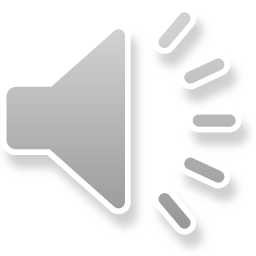 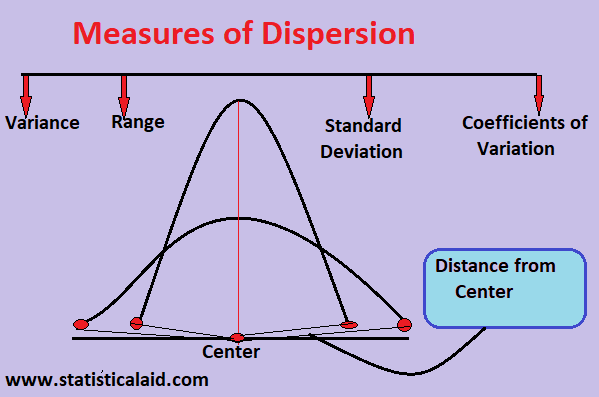 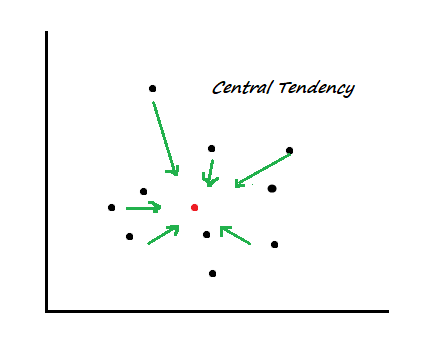 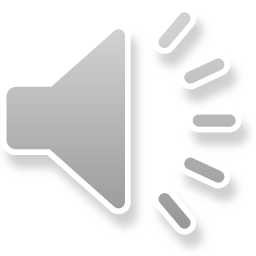 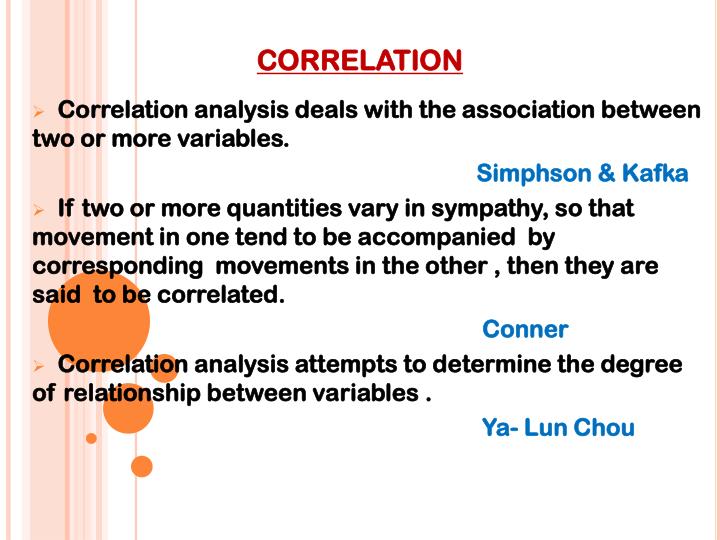 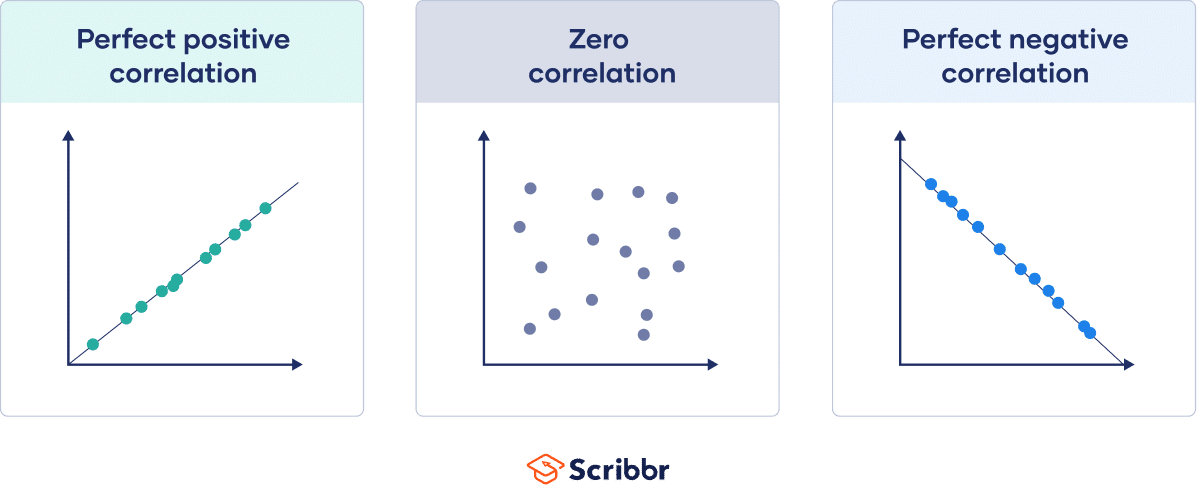 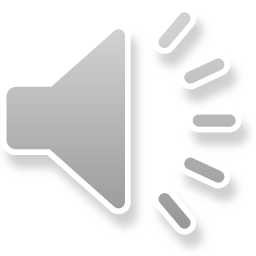 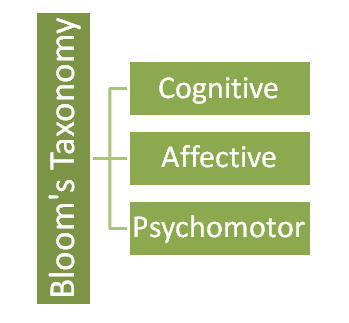 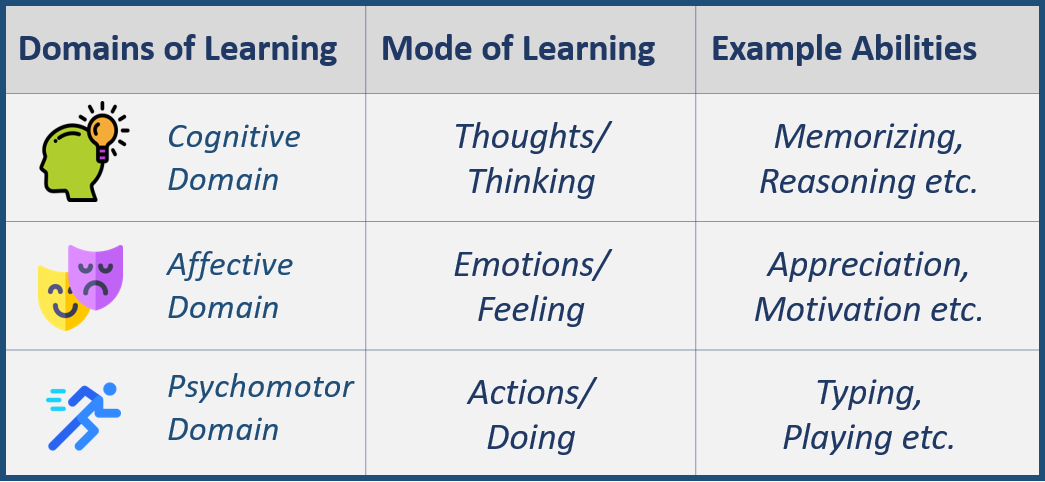 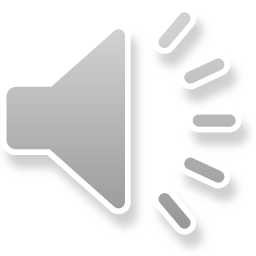 COGNITIVE    DOMAIN
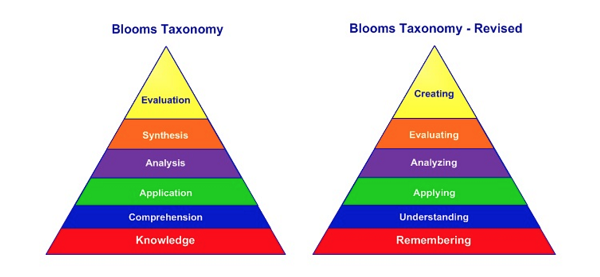 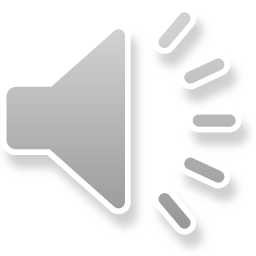 AFFECTIVE    DOMAIN
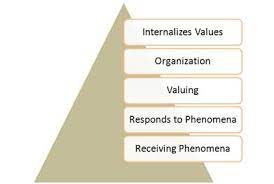 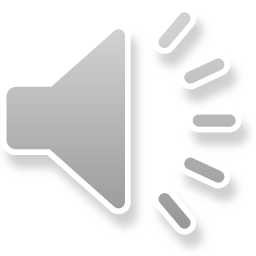 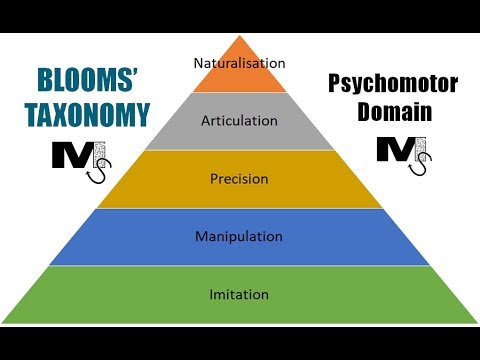 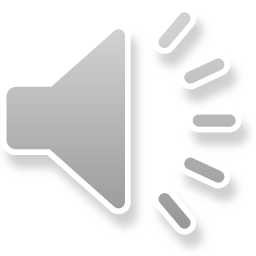 Diagnosis and Remedial teaching
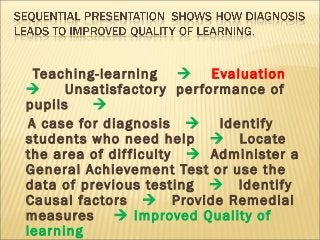 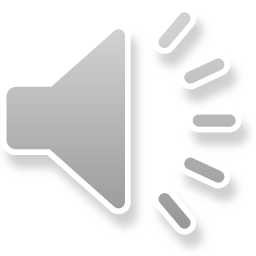 THANK YOU
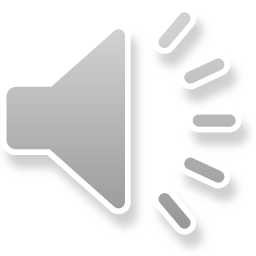